INVESTING IN KENYA’S CAPITAL MARKETS
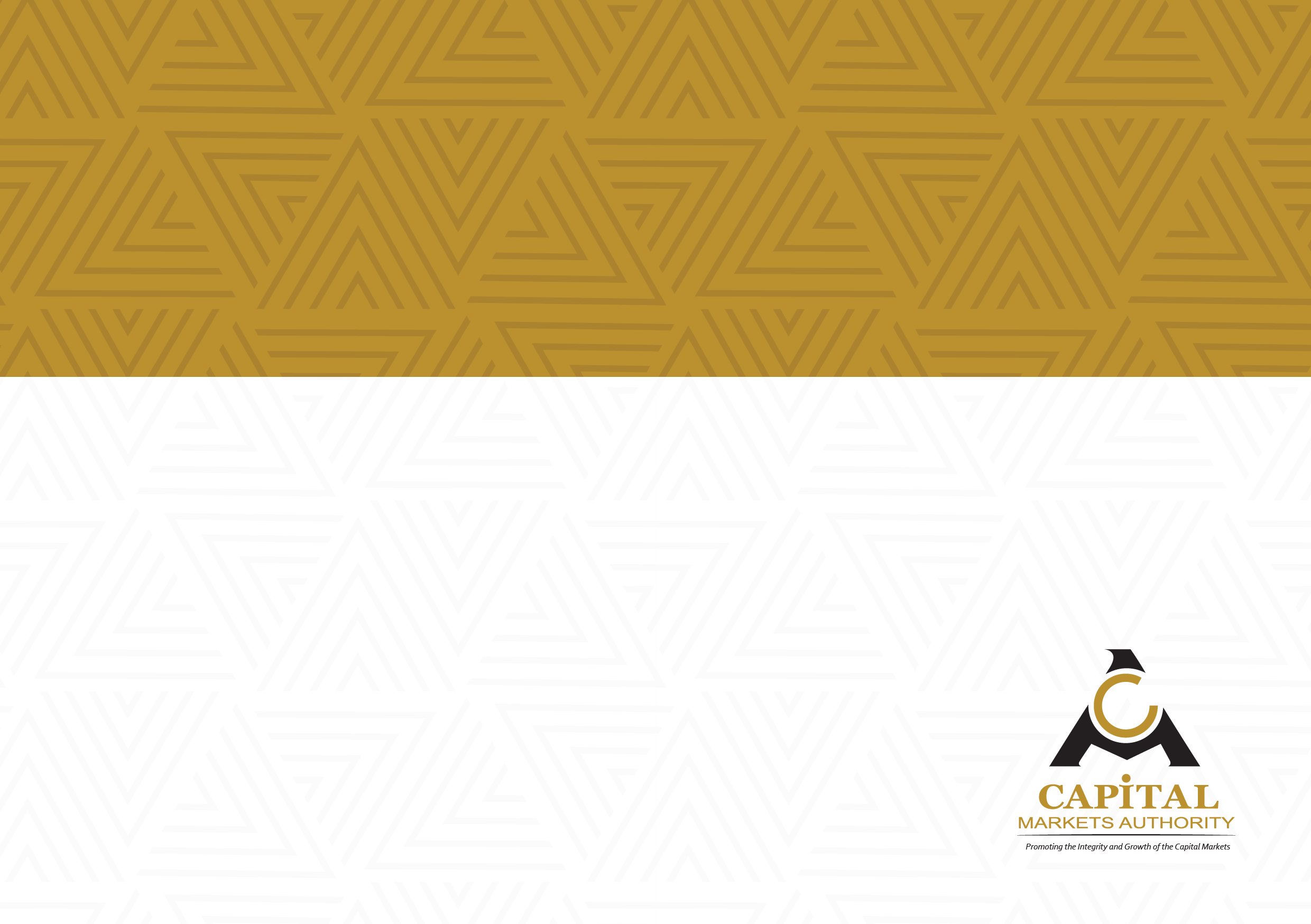 Kenya Diaspora Conference

Strathmore University, December 14th, 2017


Mr. Paul Muthaura, MBS
Chief Executive, Capital Markets Authority
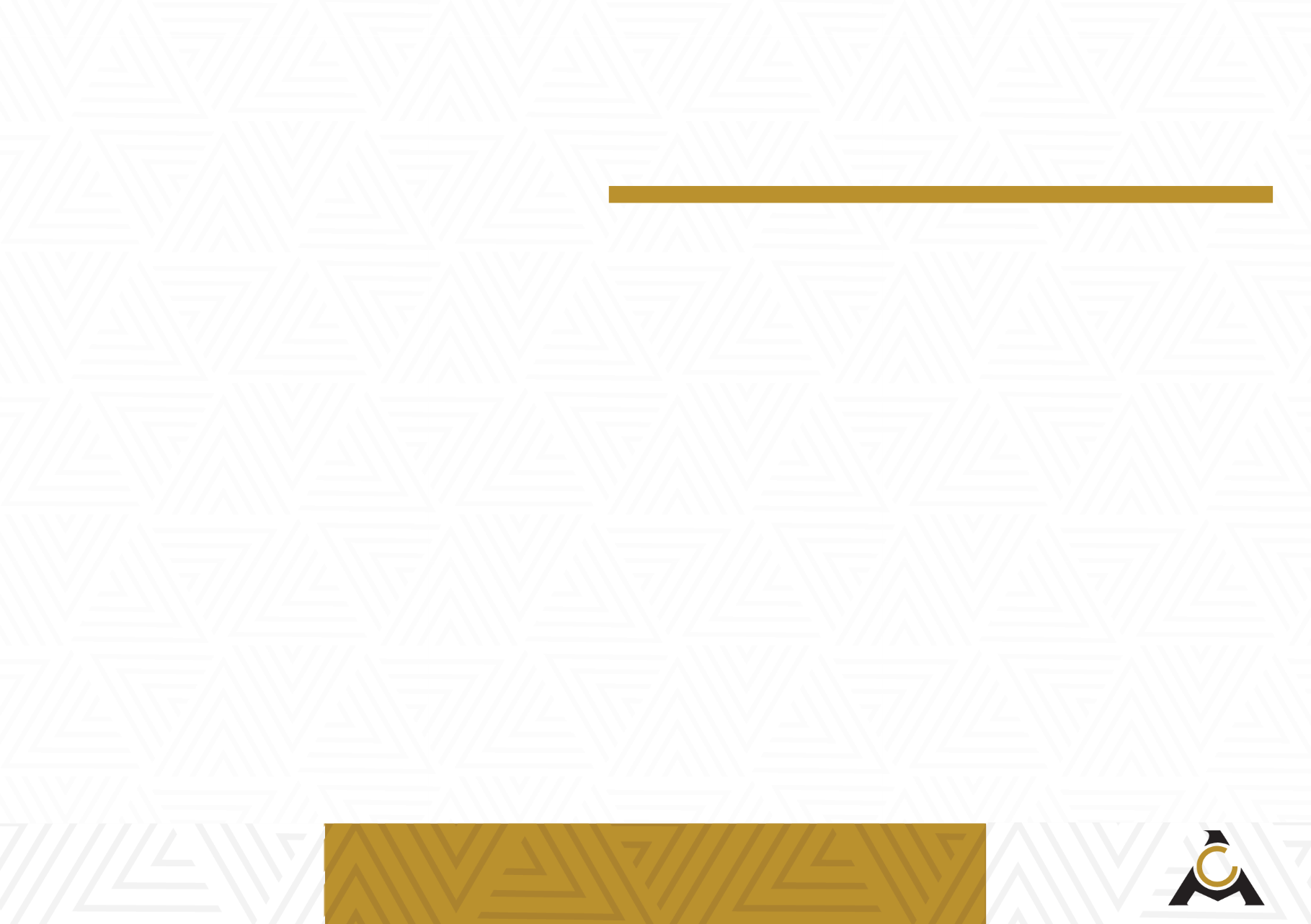 Who we are
Set up in 1989 through Act of Parliament Cap 485A Laws of Kenya as an independent  public agency
Dual responsibility of Regulating and Developing the capital markets in Kenya.
Our Vision is to be a proactive regulator of a competitive and robust capital market
Our Mission is to promote the development of Kenya’s capital market to be an investment destination of choice through facilitative regulation and innovation.
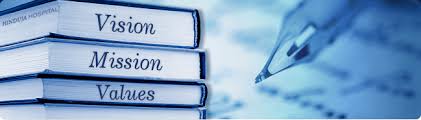 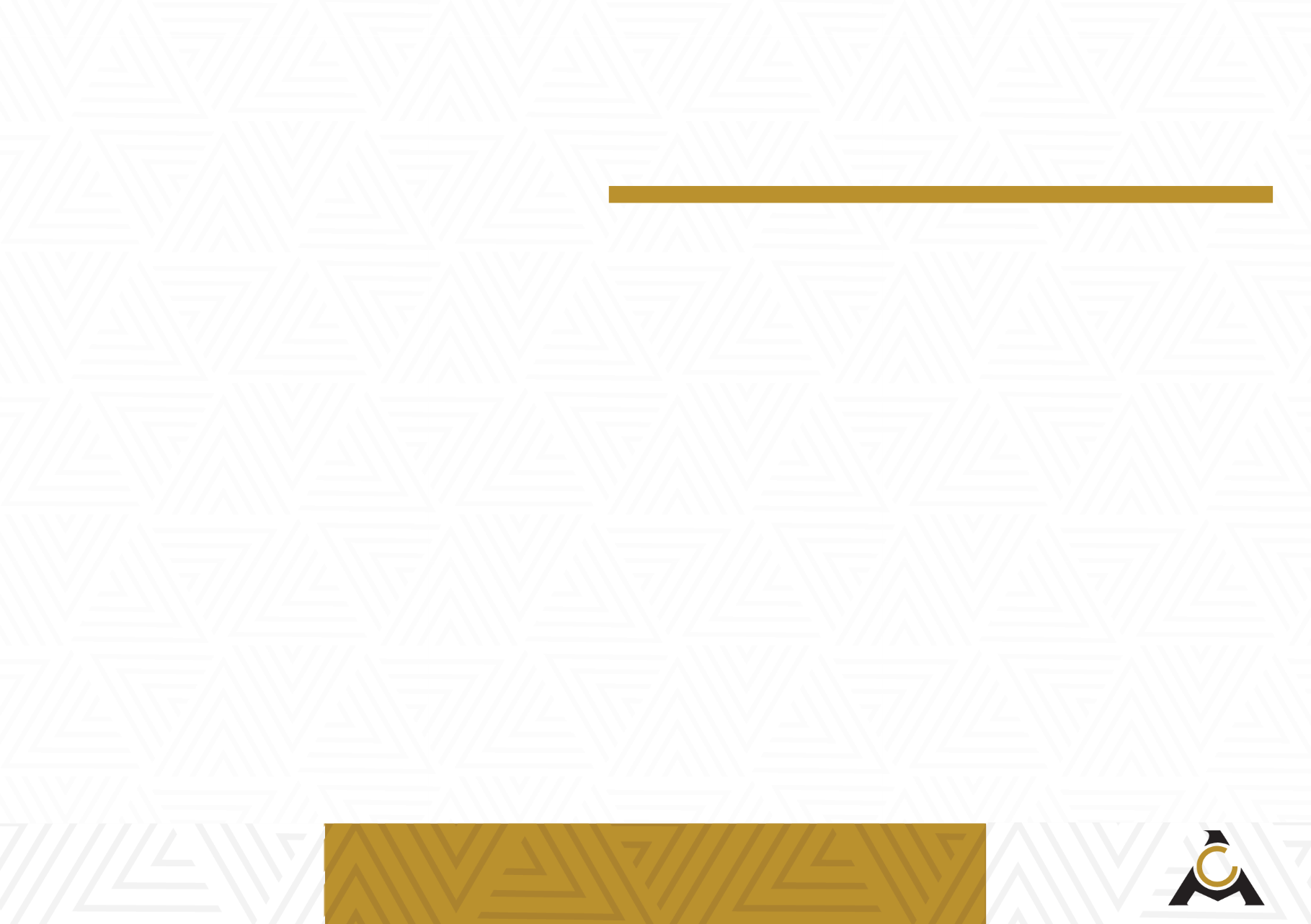 Diaspora Remittances
The contribution of the diaspora to the economy for the year as at September 2017 amounted to USD 1,382.40 Million 
According to the Central Bank of Kenya, roughly 2.00% of the Gross Domestic Product. 
Key to discuss options of tapping the massive potential from the diaspora while ensuring they have a transparent and attractive opportunity to participate in national development.
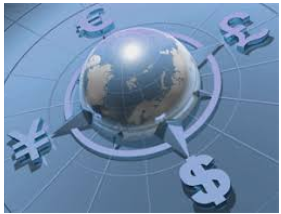 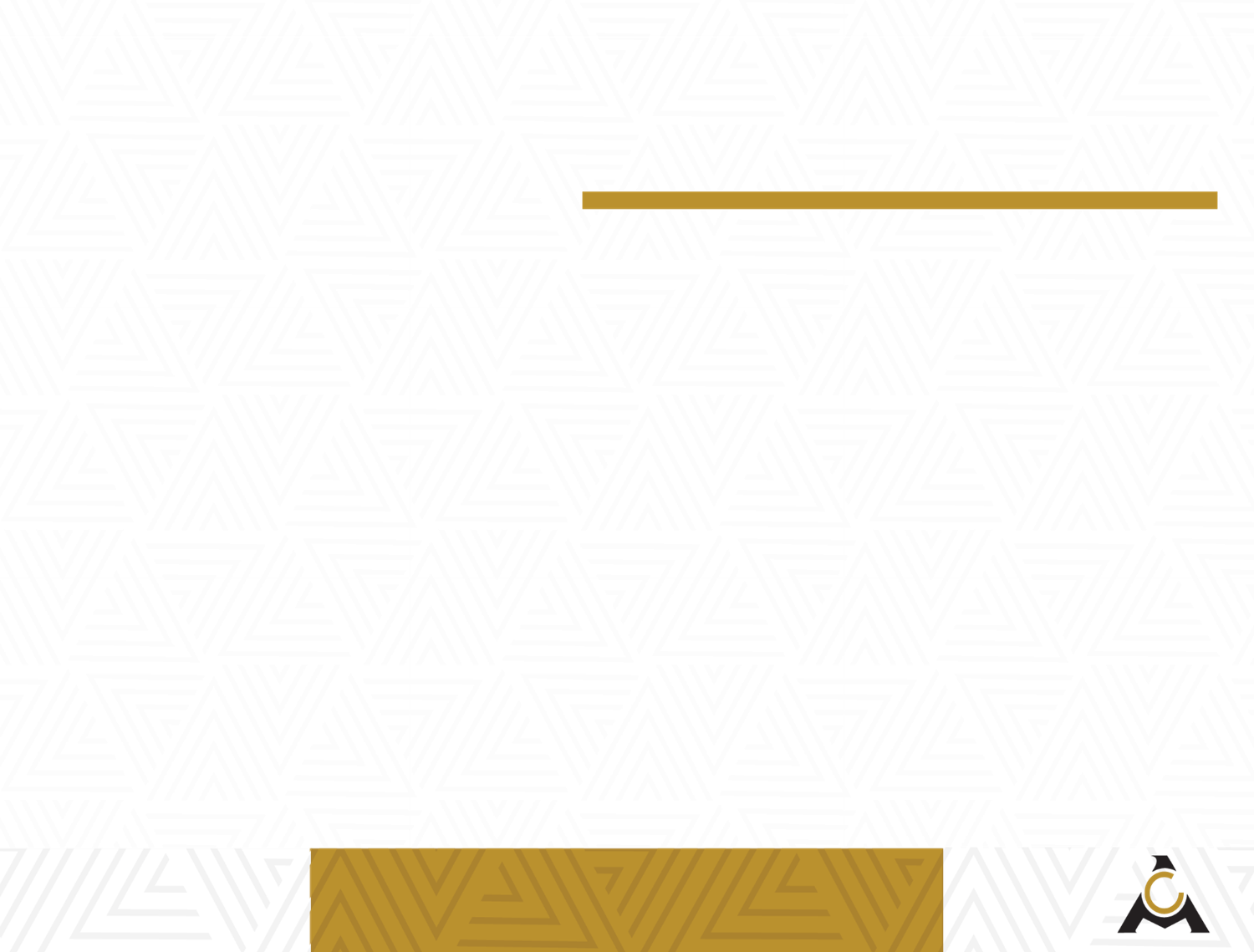 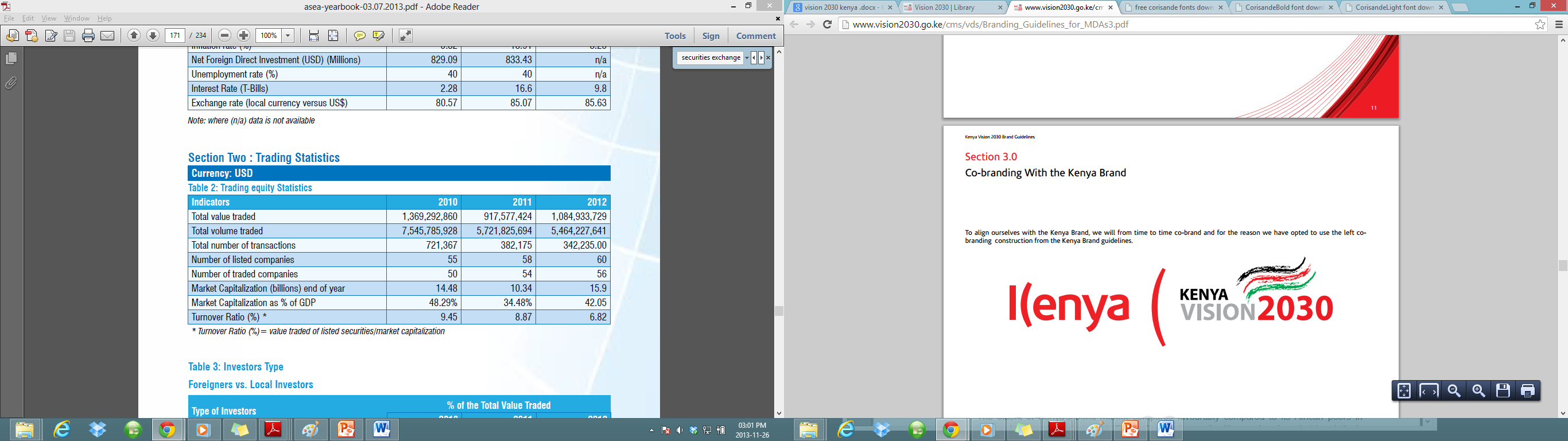 The Financial Services Sector (FSS): key driver of target of 10 percent annual average economic growth through stimulating significant increase in investments and savings through mobilizing both domestic and international resources. 
FSS Vision is to ‘’Create a vibrant and globally competitive financial sector that will promote a high level of savings to finance Kenya’s overall investment needs’’. 
The second Vision 2030 Medium Term Plan 2013 –2017 (MTP II) as well as upcoming MTP III 2018 - 2023 identify the Capital Markets as a key driver of the FSS and elevates the Capital Markets Master Plan as a Vision 2030 Flagship.
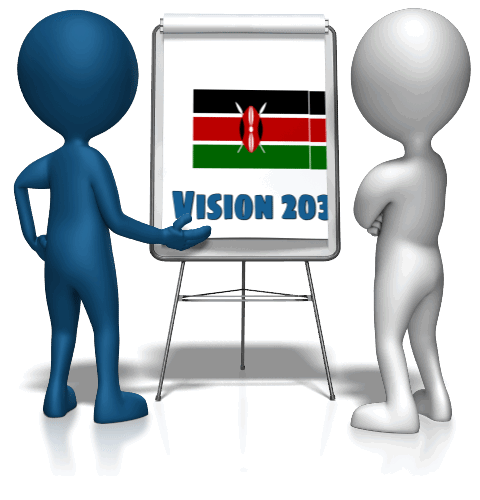 4
Capital Markets 10 Year Master Plan (2014 – 2023)
The heart of African capital markets
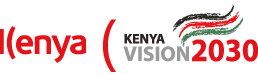 Examples of key achievements under the Capital Markets Master Plan
The rebranding, demutualization and subsequent self-listing of the NSE;
CMA Voted the Most Innovative Capital Markets Regulator in Africa for 3 Consecutive years: 2015, 2016 and 2017
Roll out of a spectrum of new capital markets products: Income REITS, Development REITS, Exchange Traded Funds, Asset Backed Securitization, Global Depositary Reciepts and Notes
Removal of the 75% foreign ownership cap on listed companies to drive liquidity and market access and establishment of mechanism to impose a cap on entities deemed strategic by the National Treasury;
Tenfold reduction in NSE membership admission cost from Kshs 250 million to Kshs 25 million;
Strengthening of measure to maintain financial market stability in Kenya through implementation of Risk Based Supervision (RBS);
Examples of key achievements under the Capital Markets Master Plan
Development of an extensive policy and legal framework to position Kenya as a competitive regional centre for Islamic Finance;
CMA consistently elected to the Board of the International Organization of Securities Commissions (IOSCO) to represent Growth and Emerging Markets and the Africa and Middle East Region since 2014; 
Extension of the CMA’s mandate to regulate spot commodities exchanges across the relevant sectors of the economy such as mining, agriculture and energy to ensure centralized oversight and application of standards;
Roll-out of a domesticated International Certification Standards for Market Intermediaries certification program in collaboration with the Chartered Institute for Securities and Investments (CISI). The first batch has achieved level 2 certification. 
Introduction of a word class Corporate Governance Code and Stewardship Code to drive transparency, accountability and performance in public issuers
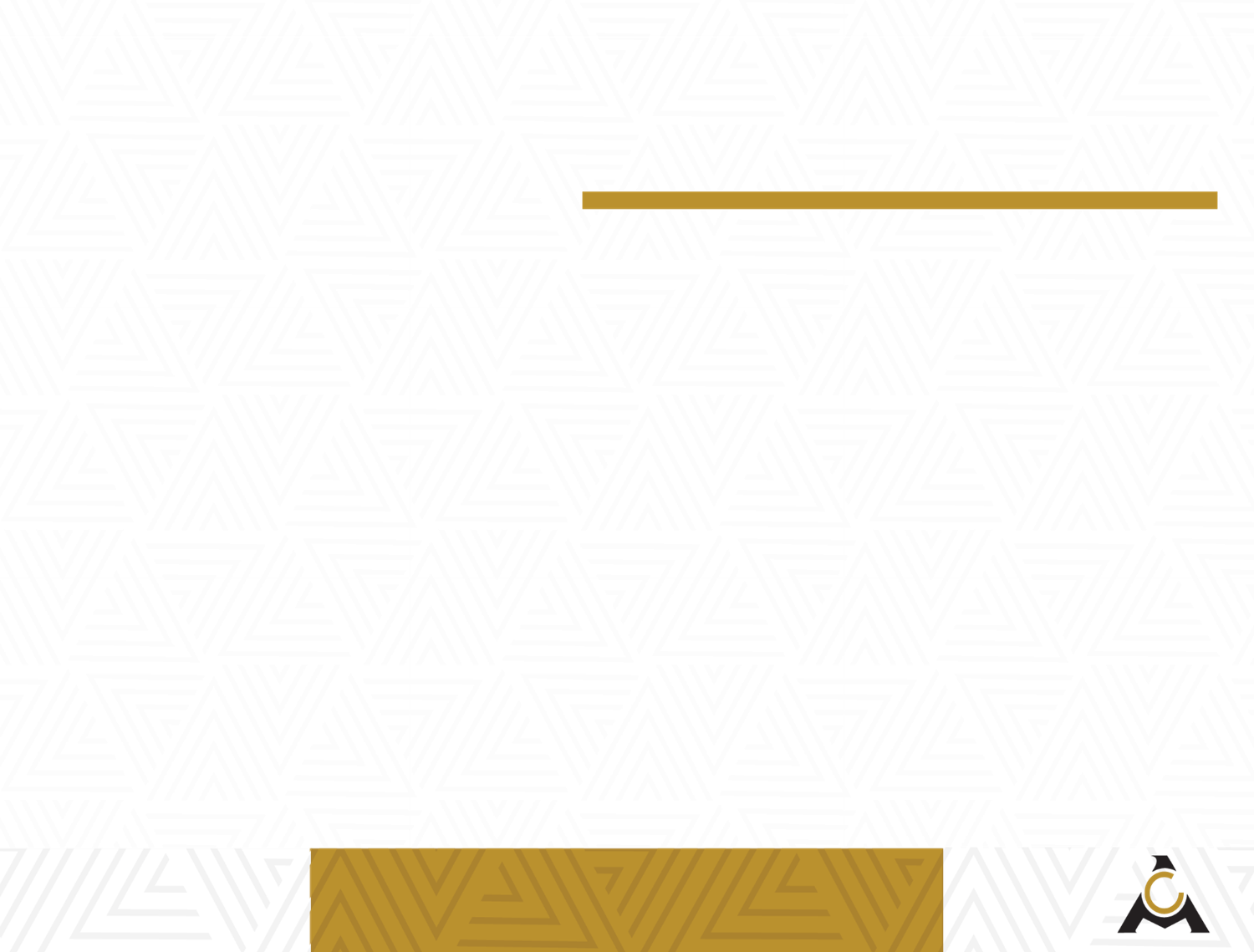 Investment opportunities available in the Kenyan capital markets
Equities: As at 29th September 2017 the Market Capitalization of the 64 companies listed at the Nairobi Securities Exchange stood at KShs. 2.38 trillion (USD 23.03 billion) about 33.23% of the Gross Domestic Product;
Collective Investment Schemes: Allows for diversified portfolio holdings  managed on behalf of investors by a professional fund manager;
Treasury and Corporate Bonds: So far, the Government has issued Fixed Coupon/Rate Bonds, Zero Coupon, Floating Rate, Infrastructure (project specific), Restructuring/Special bonds, and Savings Development bonds;
At the end of September 2017 the total amount outstanding of bonds (treasury and corporate) stood at KShs. 1.47 trillion or 20.48% of the GDP.
8
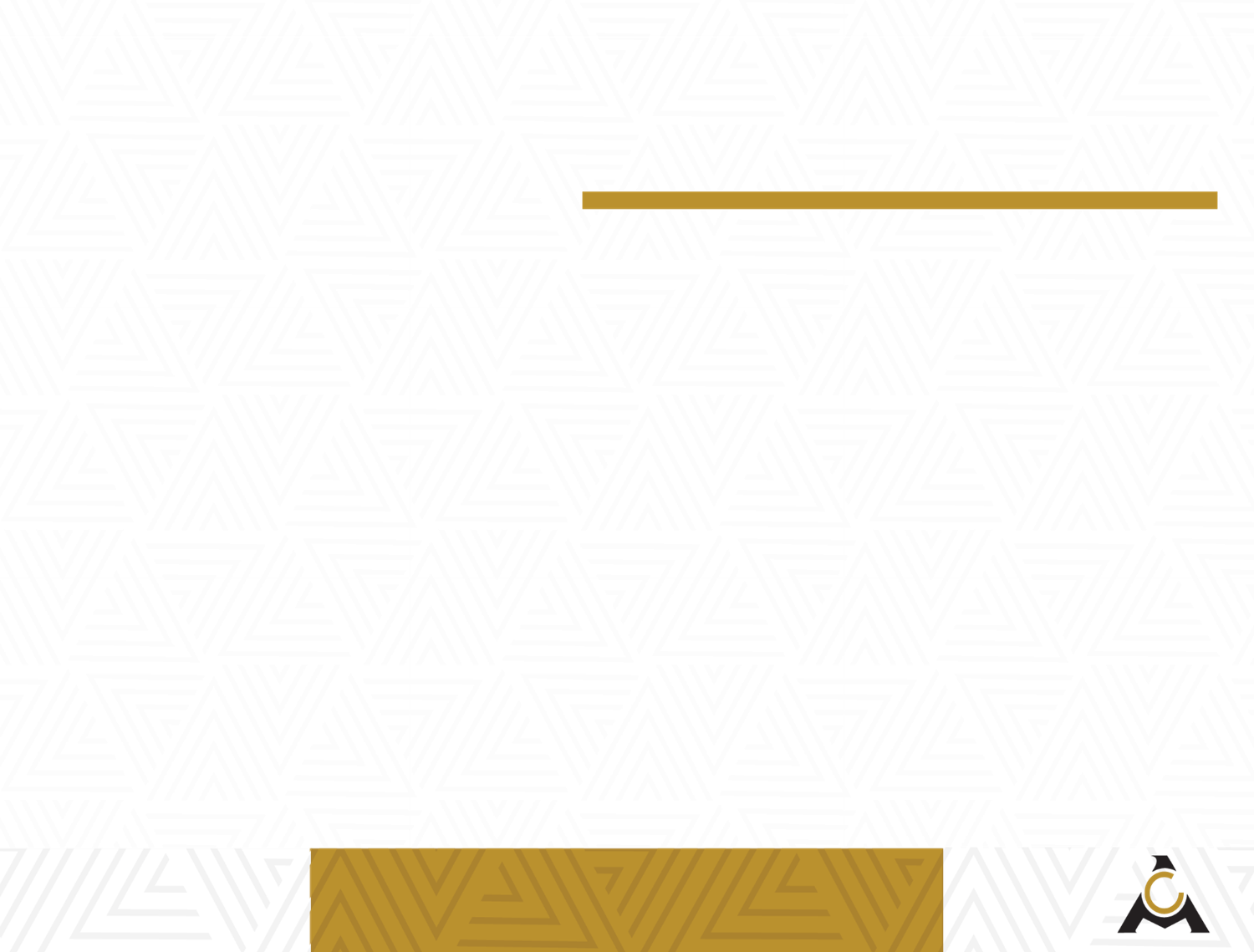 Investment opportunities available in the Kenyan capital markets
Income Real Estate Investment Trusts (I-REITs):  Kenya’s first Real Estate Investment Trust, the Stanlib Fahari Income REIT was listed through an Initial Public Offer process in the Real Estate Investment Segment of the NSE in October 2015. The REIT raised KES3.6 billion to be invested in income generating real estate; 
Development REIT Framework: Creates a transparent mechanism to raise public capital for infrastructure development
Exchange-Traded Fund (ETF): Secondary listing of 400,000 gold bullion debentures by New Gold Issuer (RF) Limited on the Main Investment Market Segment of the Nairobi Securities Exchange in February 2017. The ETF commenced trading at the NSE on 27th March 2017;
ABS:  Creating opportunities to invest in infrastructure and cash flow generating assets (Asset Leasing, Mortgages) at National and County Level and leveraging lessons from Financial Crisis
9
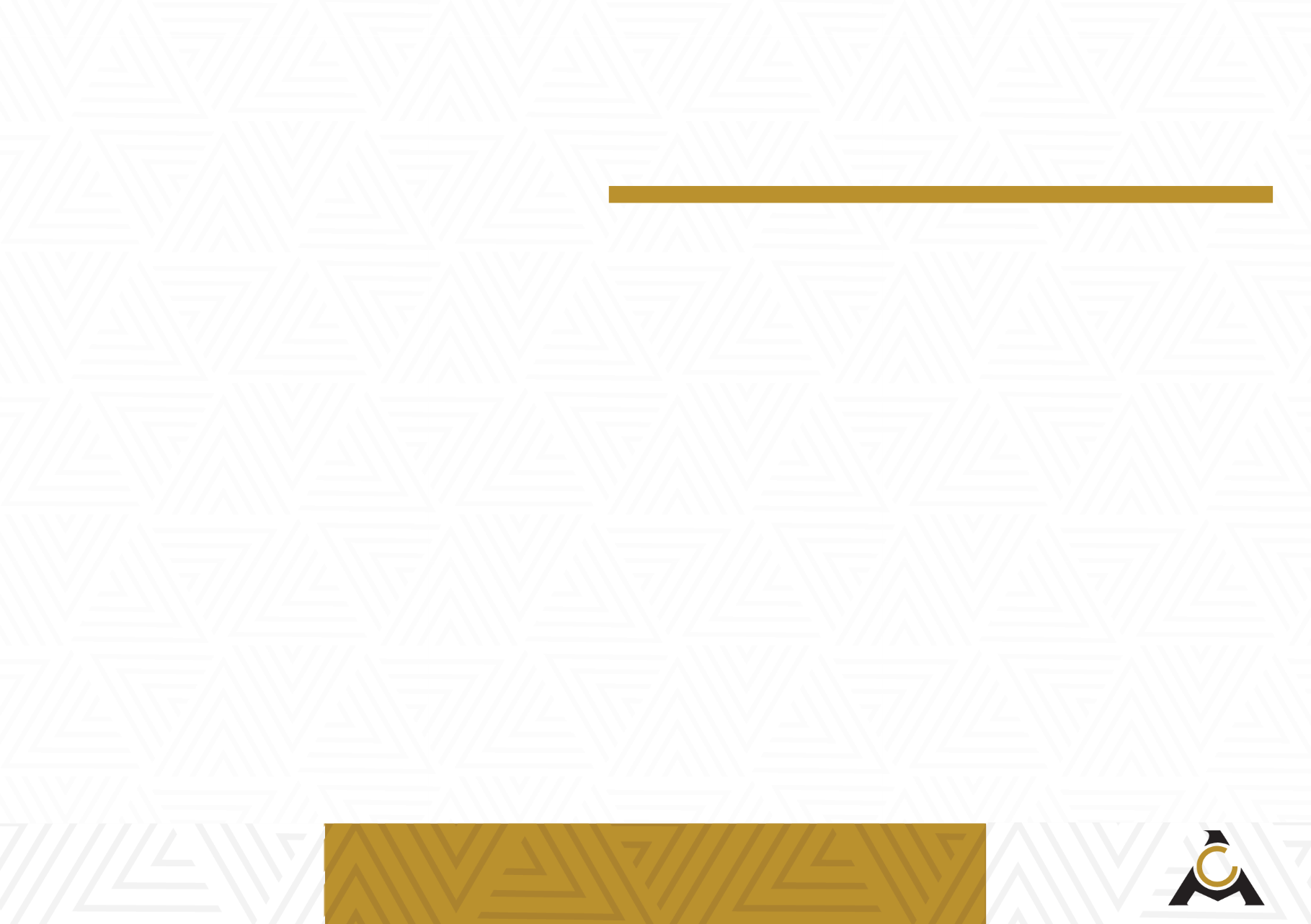 New upcoming products
Derivative Instruments: Introducing hedging and liquidity opportunities ;
Depository Receipts/Notes:  allow investors to hold and trade foreign securities as if they were local securities.  A DR/N is an instrument issued in one country representing an interest in an underlying security issued in another country;
Islamic Finance: Promoting greater inclusion in participating in financial sector and providing products that can unlock increased investment flows into the real sector.
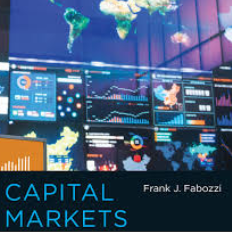 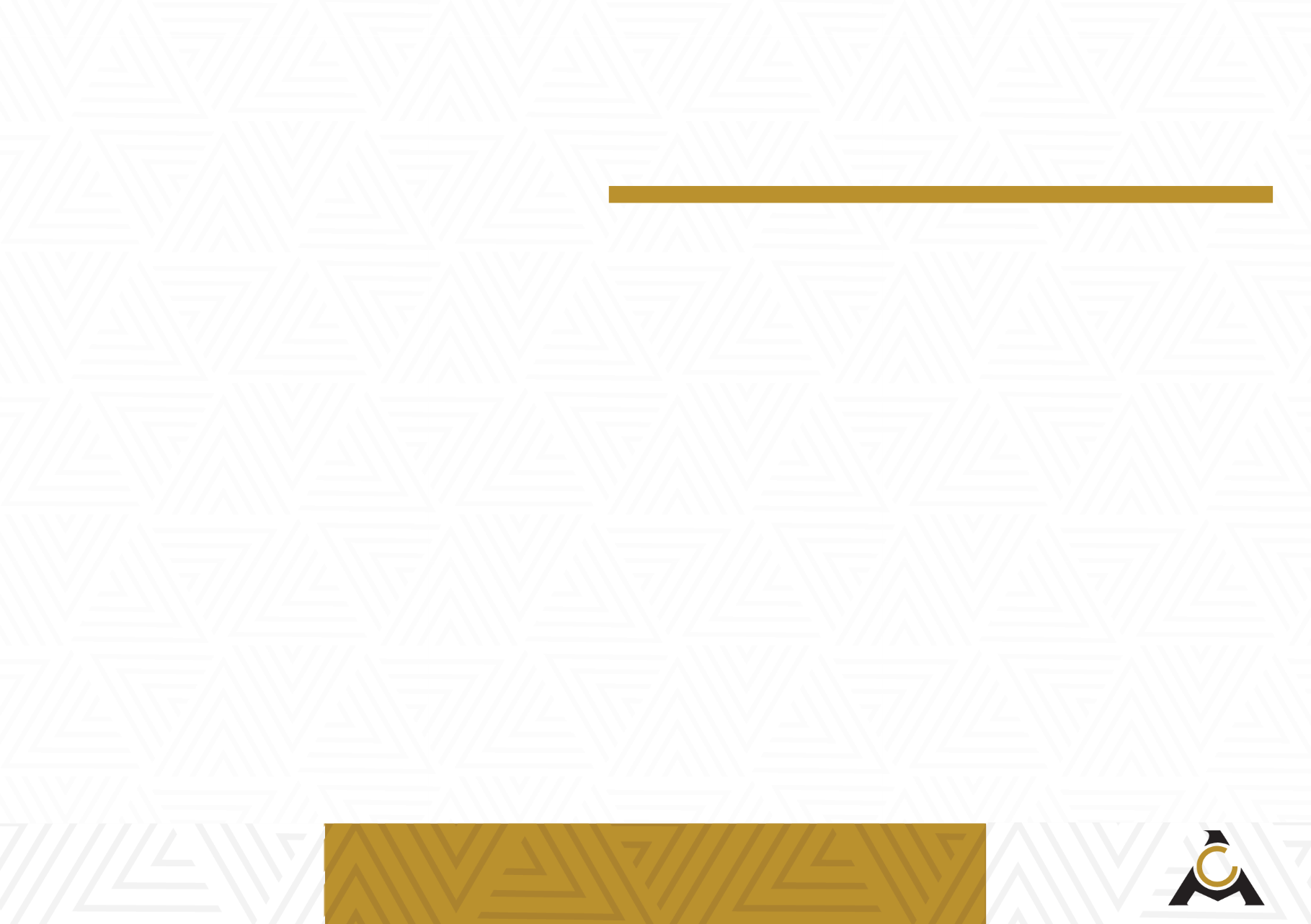 Possible specific investment options for diaspora investors
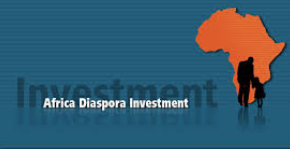 Diaspora Infrastructure Bond
Diaspora Investment Fund
Securitization of Diaspora Remittances
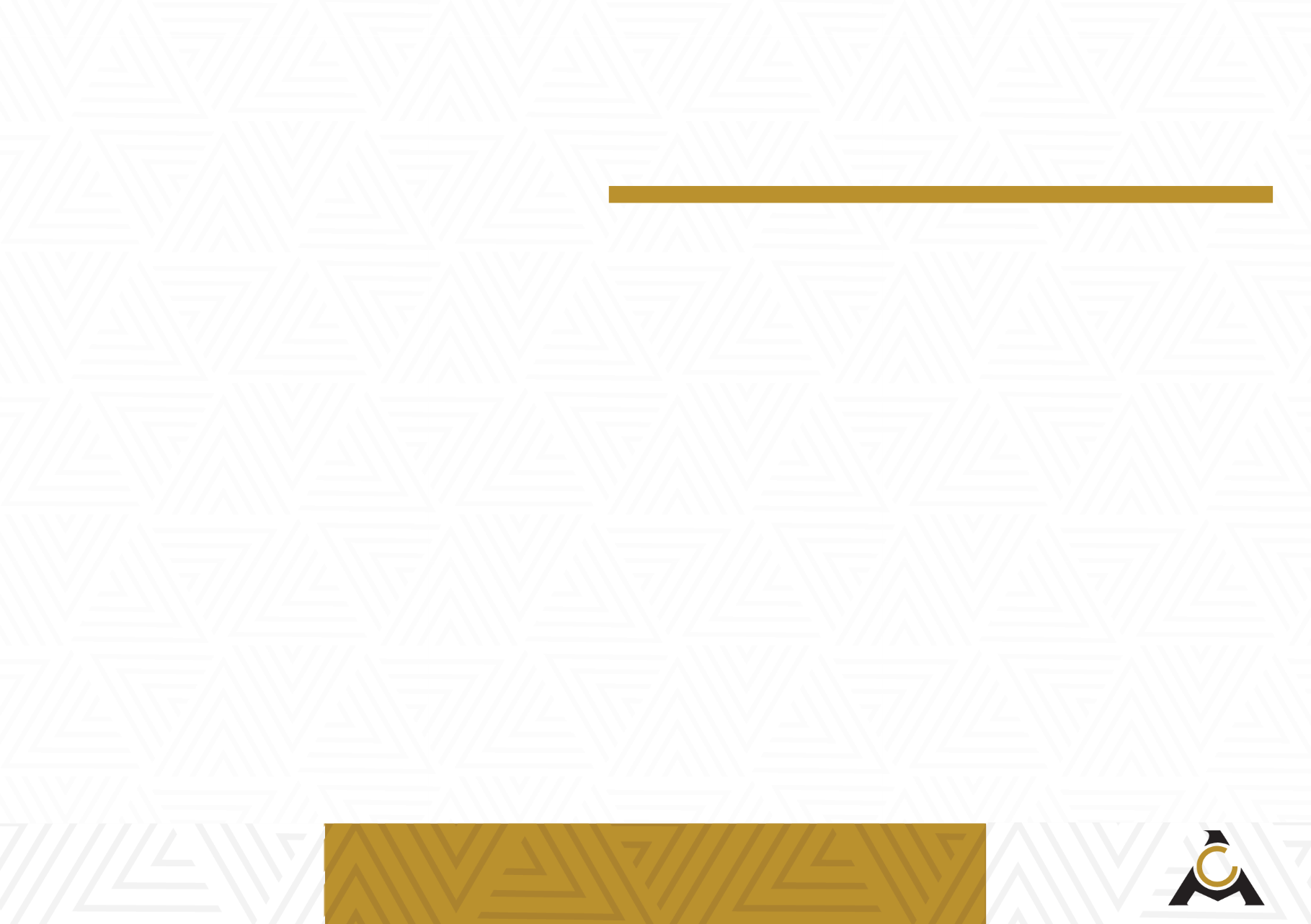 Key investor education initiatives for diaspora investors
Business Incubators and Accelerator on Listing Experience:enables companies with potential / interest to interact with parties involved in the listing process;
Impact assessment and situational analysis being conducted to inform a more robust strategy;
Electronic and print campaigns: visit our website at www.cma.or.ke and participate in the crossword puzzle;
Upcoming Social Media forums targeting Diaspora;
Ongoing local and international forums during major conferences.
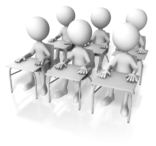 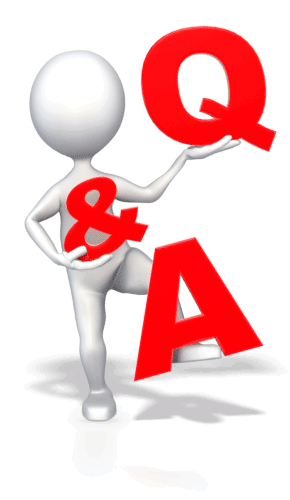